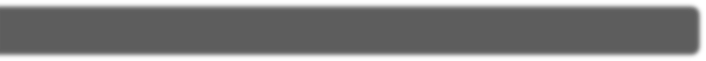 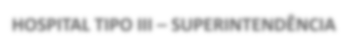 HOSPITAL TIPO III – SUPERINTENDÊNCIA
Estruturas Ligadas à Sede da EBSERH
UNIDADE DE COMUNICAÇÃO REGIONAL 20
SUPERINTENDÊNCIA -  SUP
OUVIDORIA
AUDITORIA
Gilson Batista da Silva
João Marcelo Ramalho Alves
Carla Bastos Araújo
Marcos Antonio
Pimentel
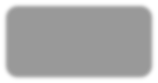 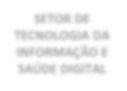 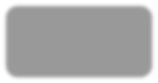 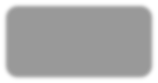 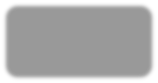 SETOR DE  TECNOLOGIA DA  INFORMAÇÃO E  SAÚDE DIGITAL - SETISD
SETOR DE  GOVERNANÇA E  ESTRATÉGIA - SEGOV
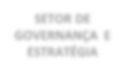 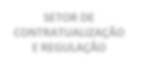 SETOR DE  CONTRATUALIZAÇÃO  E REGULAÇÃO - STCOR
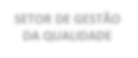 SETOR DE GESTÃO  DA QUALIDADE - STGQ
Tainá Bougleux Lino
Raphael Dias de Mello Pereira
Ana Carolina Leite Castello Branco Maia
Alexandre Dias Tavares
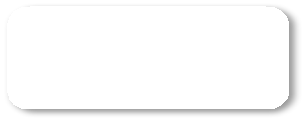 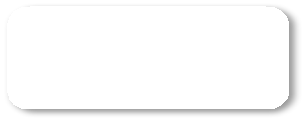 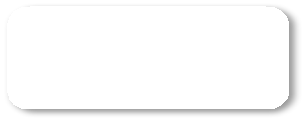 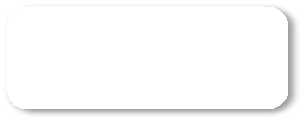 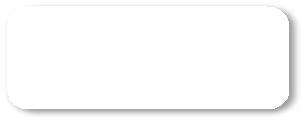 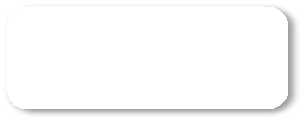 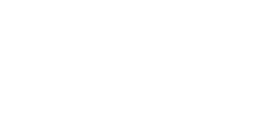 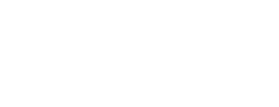 UNIDADE DE GESTÃO  DA QUALIDADE E  SEGURANÇA DO  PACIENTE - UGQSP
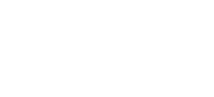 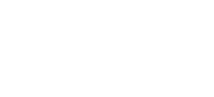 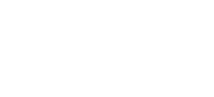 UNIDADE DE REGULAÇÃO  ASSISTÊNCIAL E GESTÃO  DA INFORMAÇÃO  ASSISTENCIAL - URAGIA
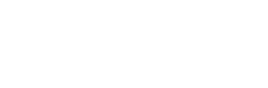 UNIDADE DE SISTEMAS  DA INFORMAÇÃO E  INTELIGÊNCIA DE DADOS - USID
Bruno Gilberto Oliveira de Jesus
Renata Lima Gomes
Gisele Viana Miralhes Vargas
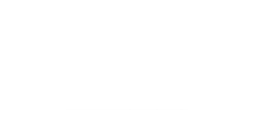 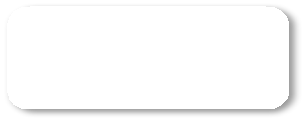 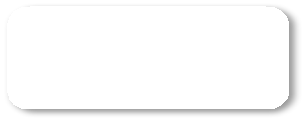 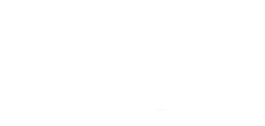 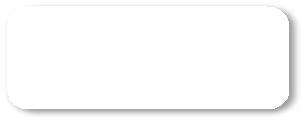 UNIDADE DE  CONTRATUALIZAÇÃO E  PROCESSAMENTO DA  INFORMAÇÃO  ASSISTENCIAL - UCPIA
UNIDADE DE  INFRAESTRUTURA,  SUPORTE E SEGURANÇA  DE TECNOLOGIA DA  INFORMAÇÃO -  UISTI
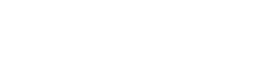 UNIDADE DE  VIGILÂNCIA EM SAÚDE - UVS
Fátima Gonçalves Cordeiro
Mayara Daher Pacheco
Rômulo de Melo Pereira